ОБОШИ «Лицей-интернат №1»
Весна как пробуждение природы



Подготовила проект: Круглова Мария 
Руководитель проекта: Белых И.С.

2015 г
Цель и задачи проекта
Доказать ,что весна это пробуждение природы
Привести фото доказательства
Привести примеры пробуждения природы
Показать , что много писателей восхищались весной
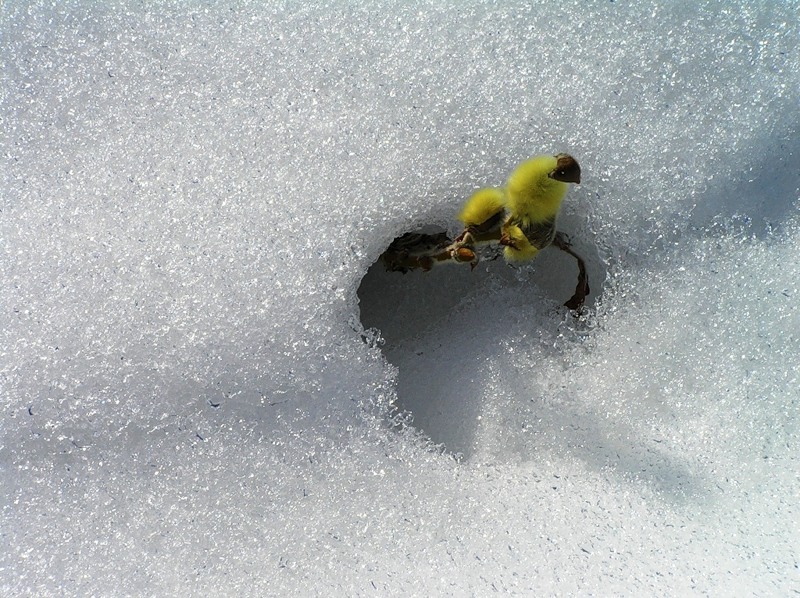 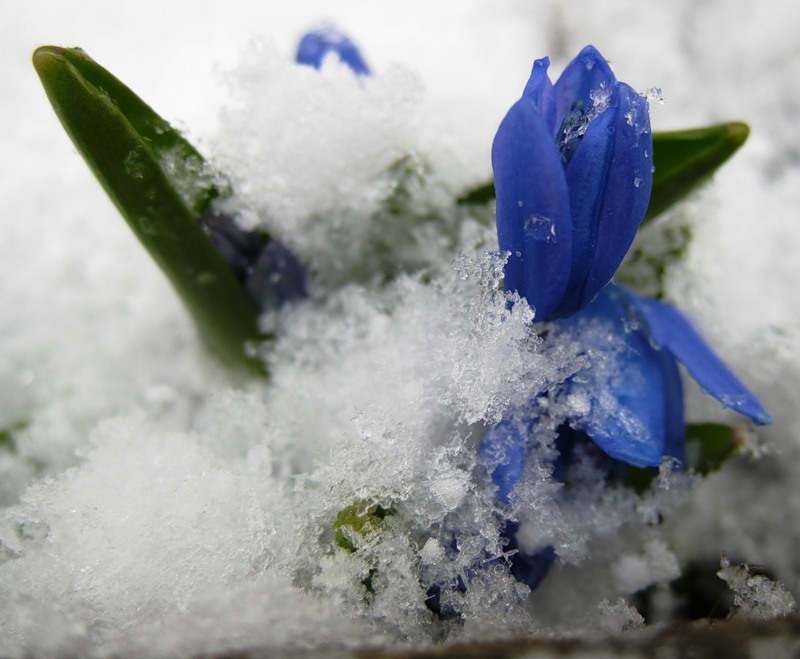 Как чудестно , ветром в комнату весною пахнуло
И так легко легко…
И сладких ароматов
Первые  мартовских цветов,
Укрытых светом от закатов
И новых снов…
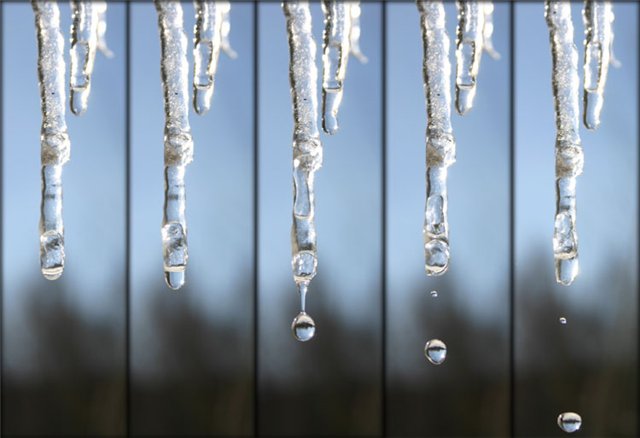 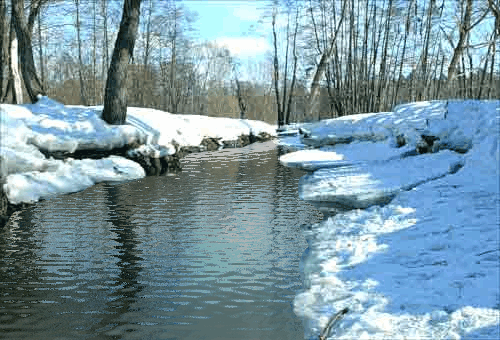 . Наступила весна .По земле побежали  звонкие ручейки.
Сначала их было мало но с каждым днём они всё чаще и чаще 
Прорезали лед своими струйками.
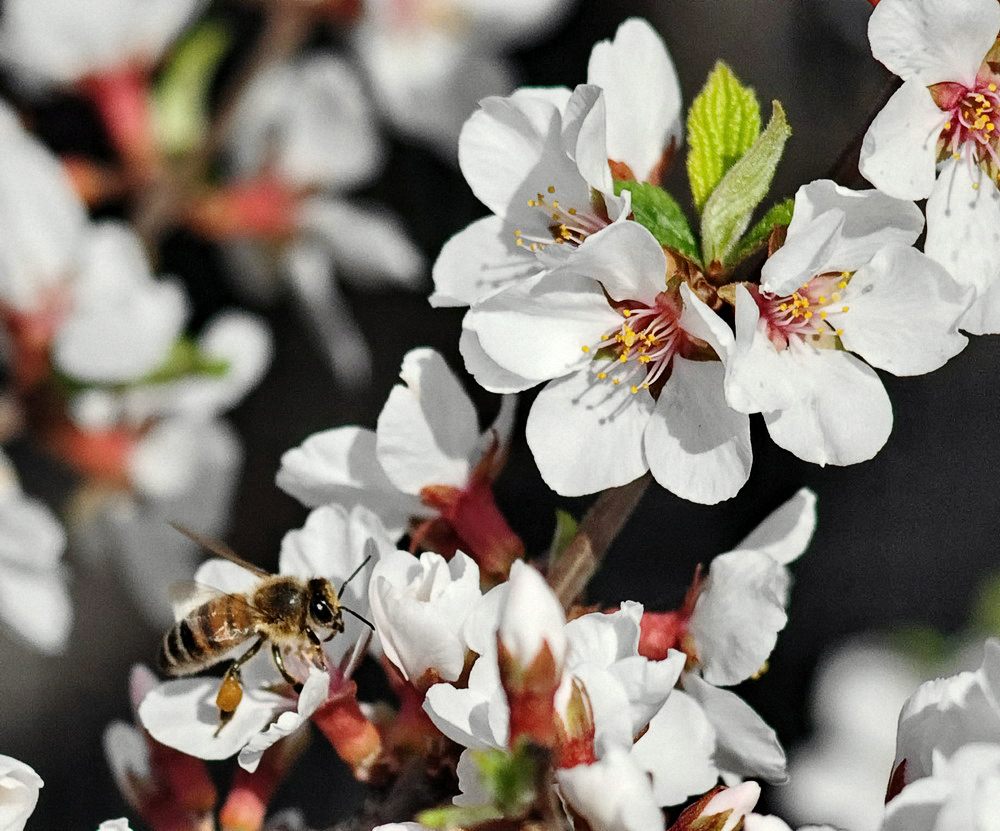 Цветут дерьвья и кусты
Цветы разбросили соцветья.
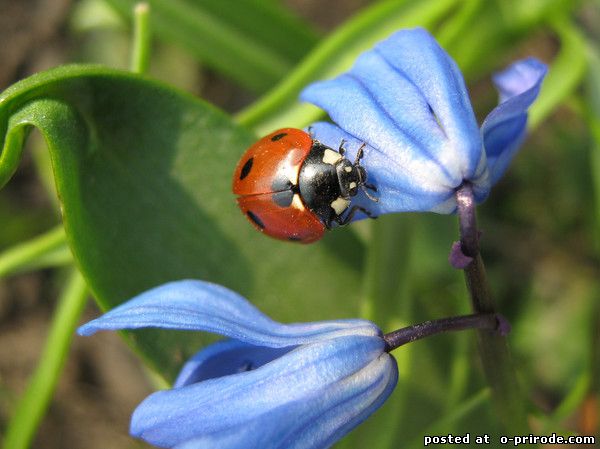 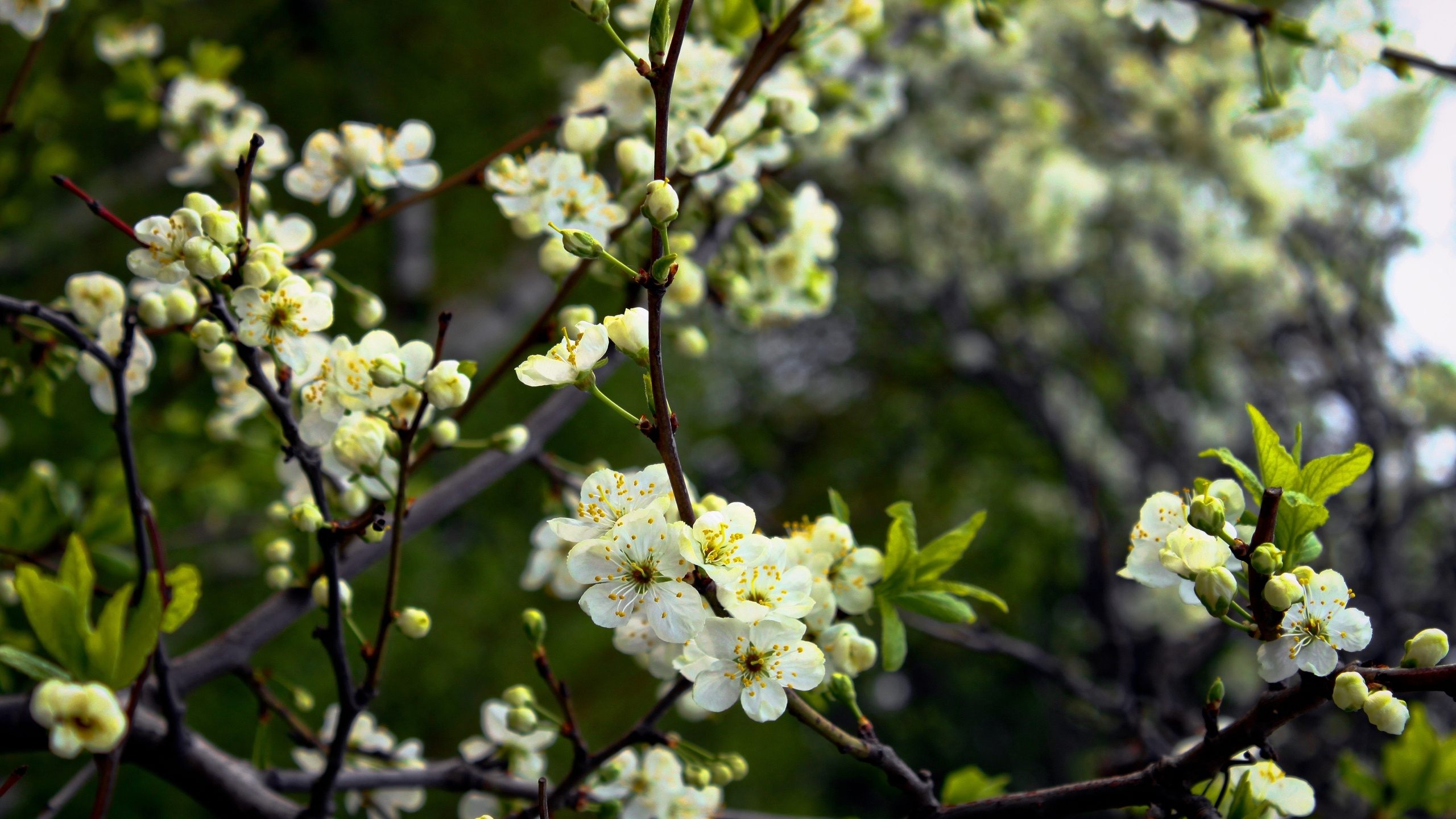 Горы тают,тают…
А деревья-ожидают…
Ловят ветерок в надежде,
Неуютно без одежды
На ветвях к первой капели
Созревают колыбели
Весна
Весна́ — одно из четырёх времён года, после зимы и до лета.
Слово имеет древнюю индоевропейскую основу и сродни лит. vasarà — «лето», лтш. — pavasaris, др.-инд. vasantás — «весна», vasar — «рано»[1].
Состоит из трёх месяцев: в Северном полушарии — марта, апреля и мая, в Южном — сентября, октября и ноября.
Весна — переходный сезон, когда заметно увеличение светового дня, повышается температура окружающей среды и активизируется природная деятельность живых существ и растений.
И. С. НикитинПолюбуйся: весна наступает,Журавли караваном летят,В ярком золоте день утопает,И ручьи по оврагам шумят....Скоро гости к тебе соберутся,Сколько гнёзд понавьют, — посмотри!Что за звуки, за песни польютсяДень-деньской от зари до зари!
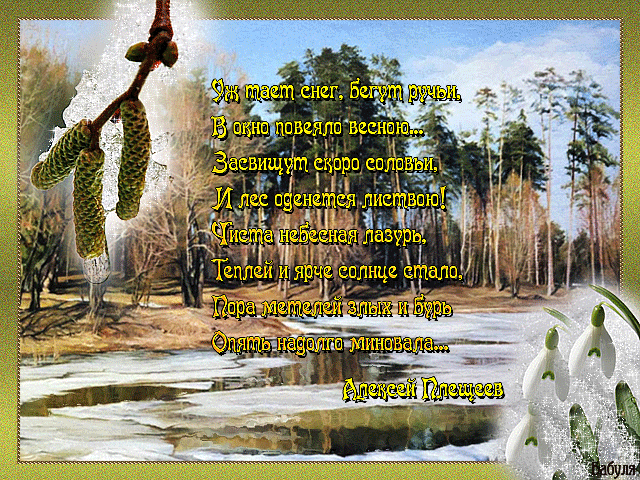 Источники:
1)Яндекс. Картинки (3-9 слайды)
2)https://ru.wikipedia.org/wiki/%C2%E5%F1%ED%E0(10 слайд)
3) http://www.stihi-rus.ru/(11-13 слайд)